NFV Information Modelling3GPP SA5 Status
March 29th 2016
3GPP SA5 work in progress
The specifications of the bilateral relation-1 & relation-2 are currently being discussed within 3GPP SA5. 
3GPP SA5 recommends to harmonize views on those relations among ETSI ISG NFV, 3GPP SA5 and other concerned SDOs.
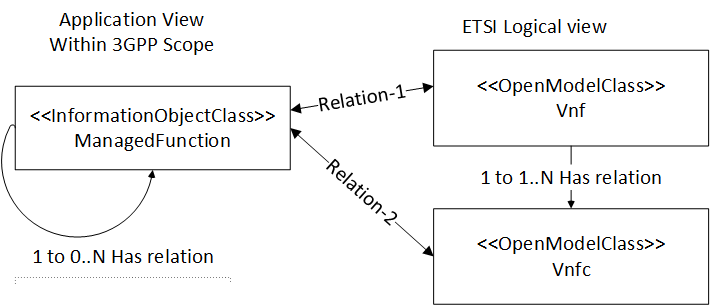 Status of 3GPP SA5 issues
Next steps
The work on the modelling of the relations between the application view and the logical view will continue at SA5 meetings in April and May 2016.

When SA5 will reach agreement, the results will be shared with ETSI ISG NFV IFA via the cooperation channel established in February 2015. 

End of 2016 seems a reasonable timeline to agree on the modeling of relations between 3GPP SA5 and ETSI ISG NFV IFA.

However, the progress will depend on contributions and on respective opinions of 3GPP SA5 and ETSI ISG NFV IFA companies.
Thank You !
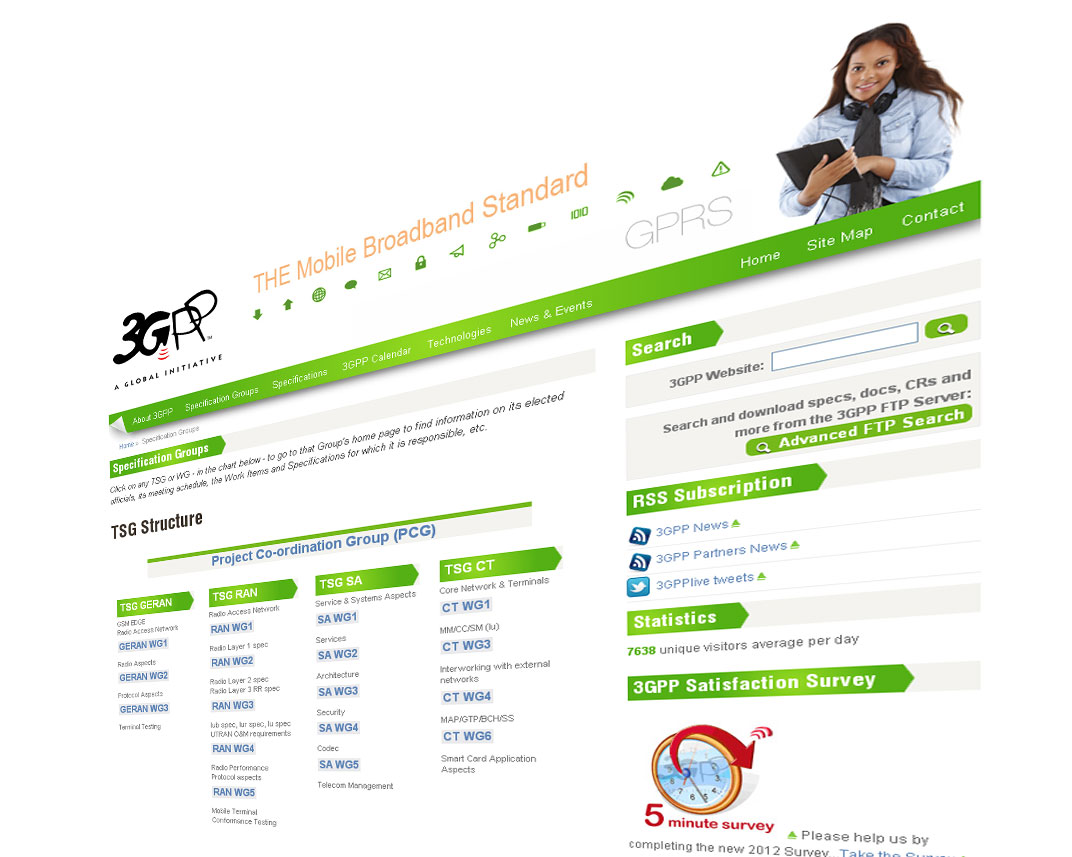 www.3gpp.org
contact@3gpp.org